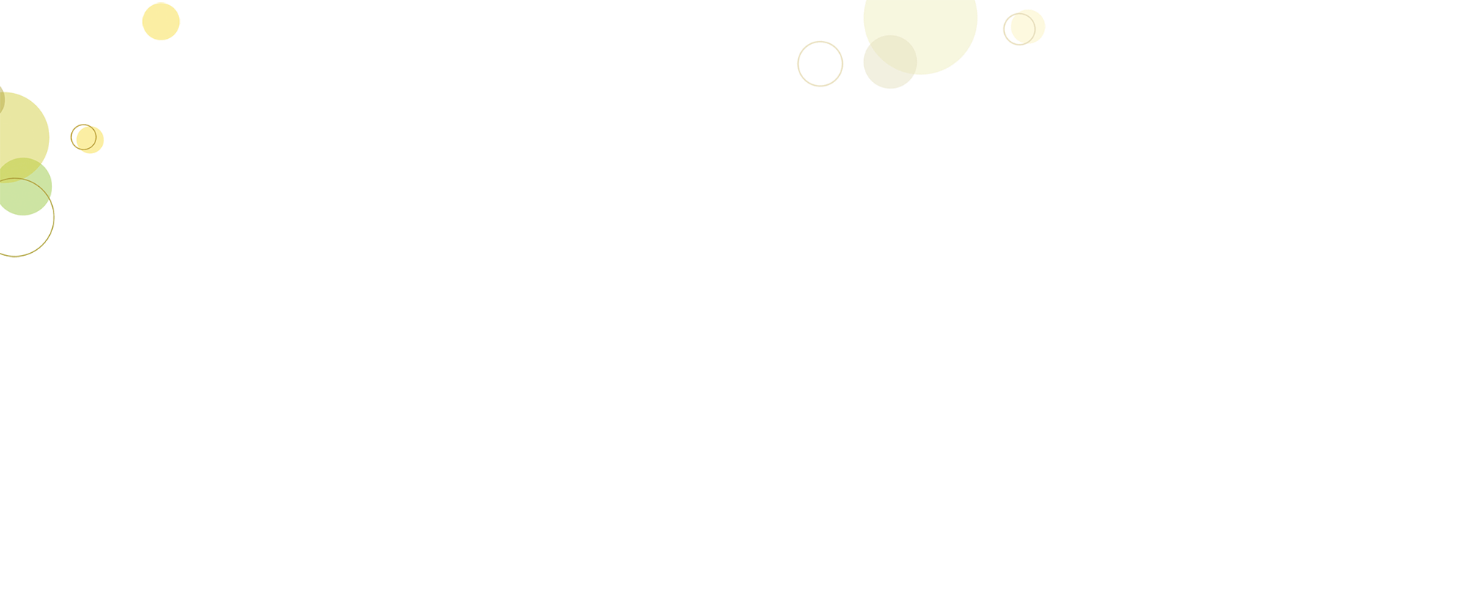 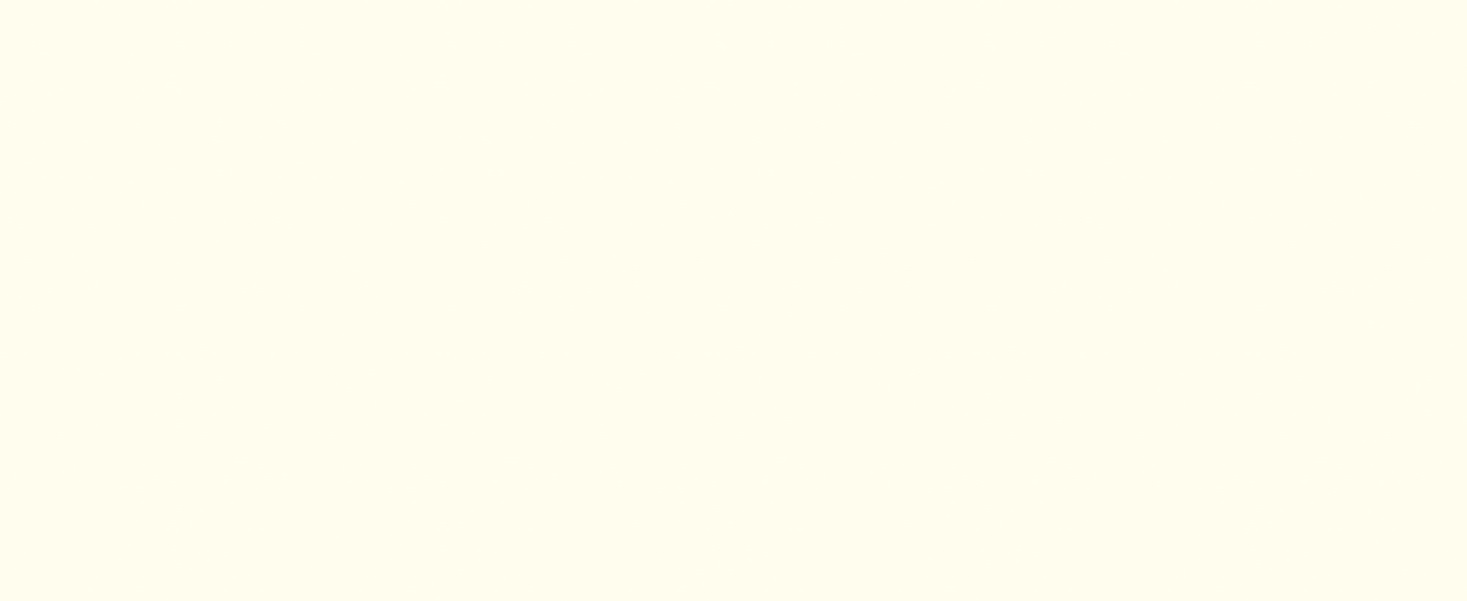 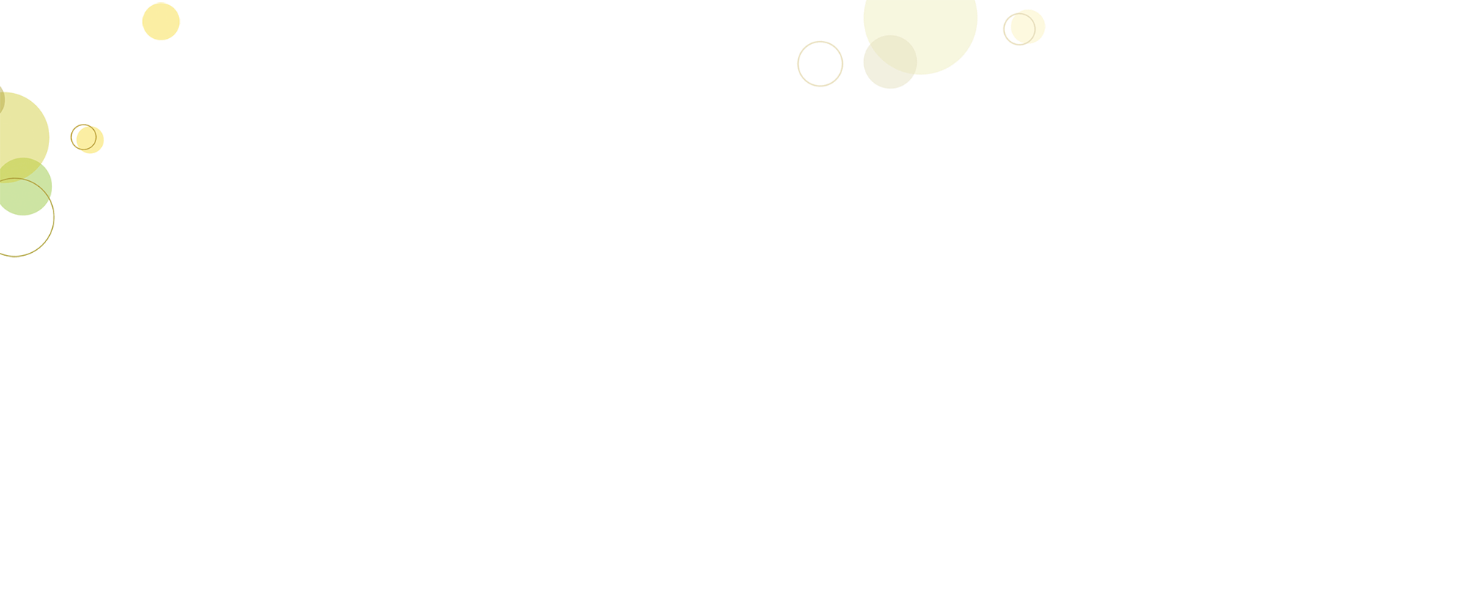 CHỦ ĐỀ 1: ÔN TẬP VÀ BỔ SUNG
Bài 8: Luyện tập chung
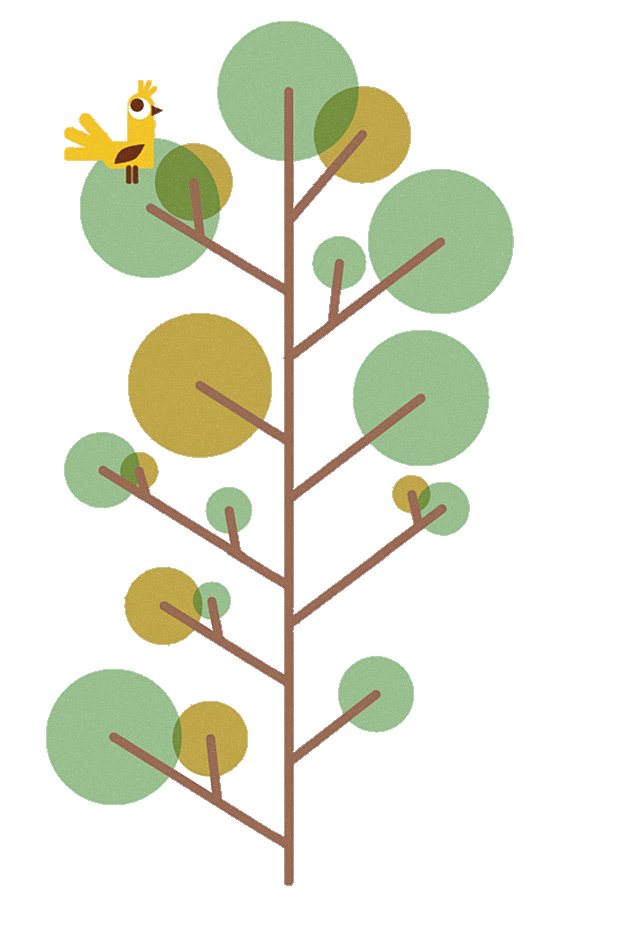 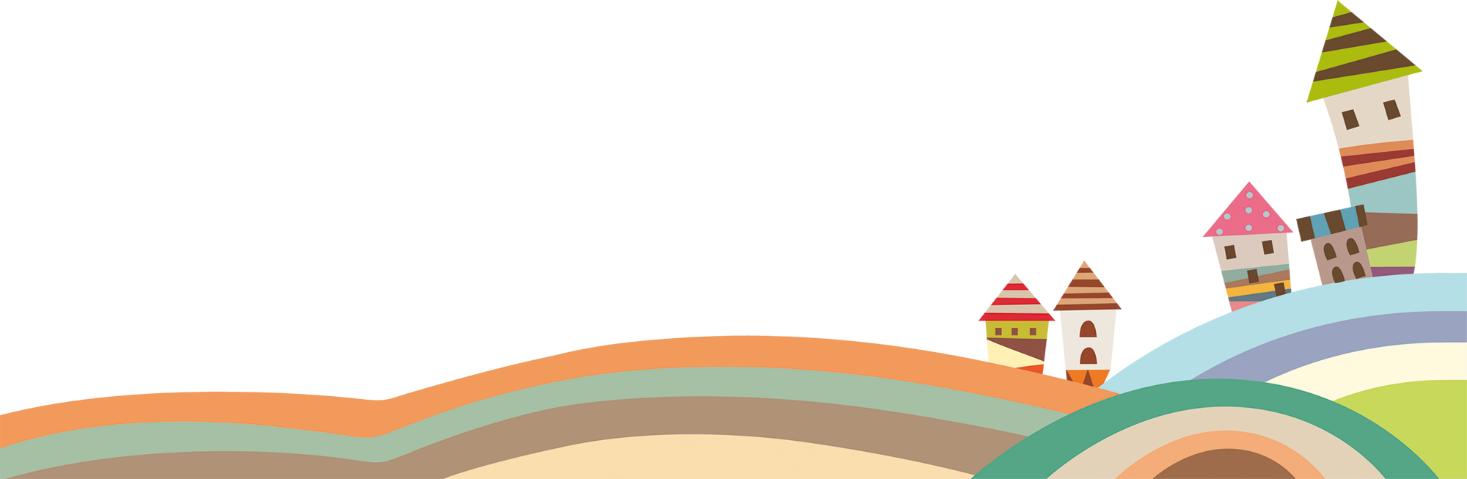 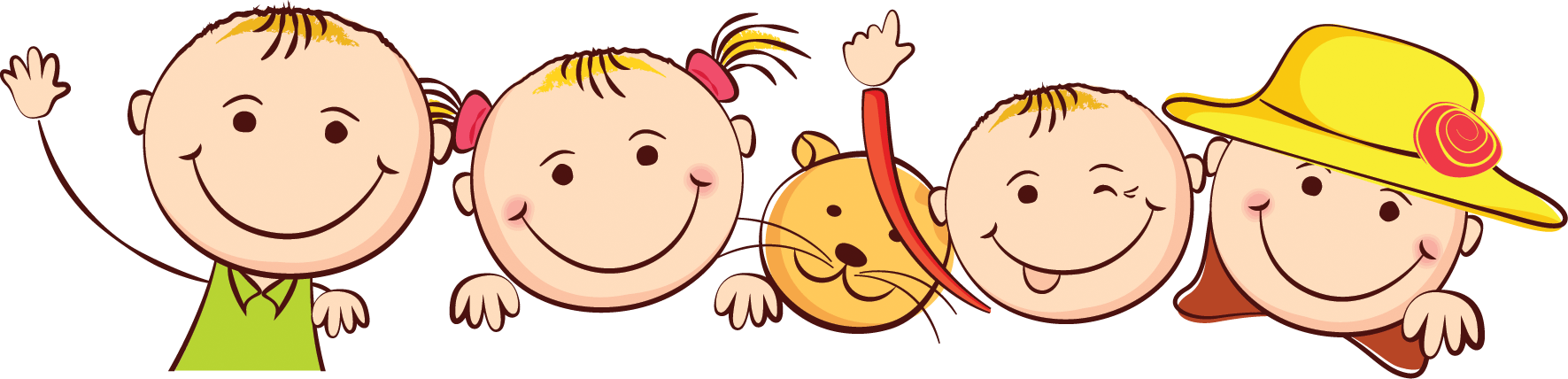 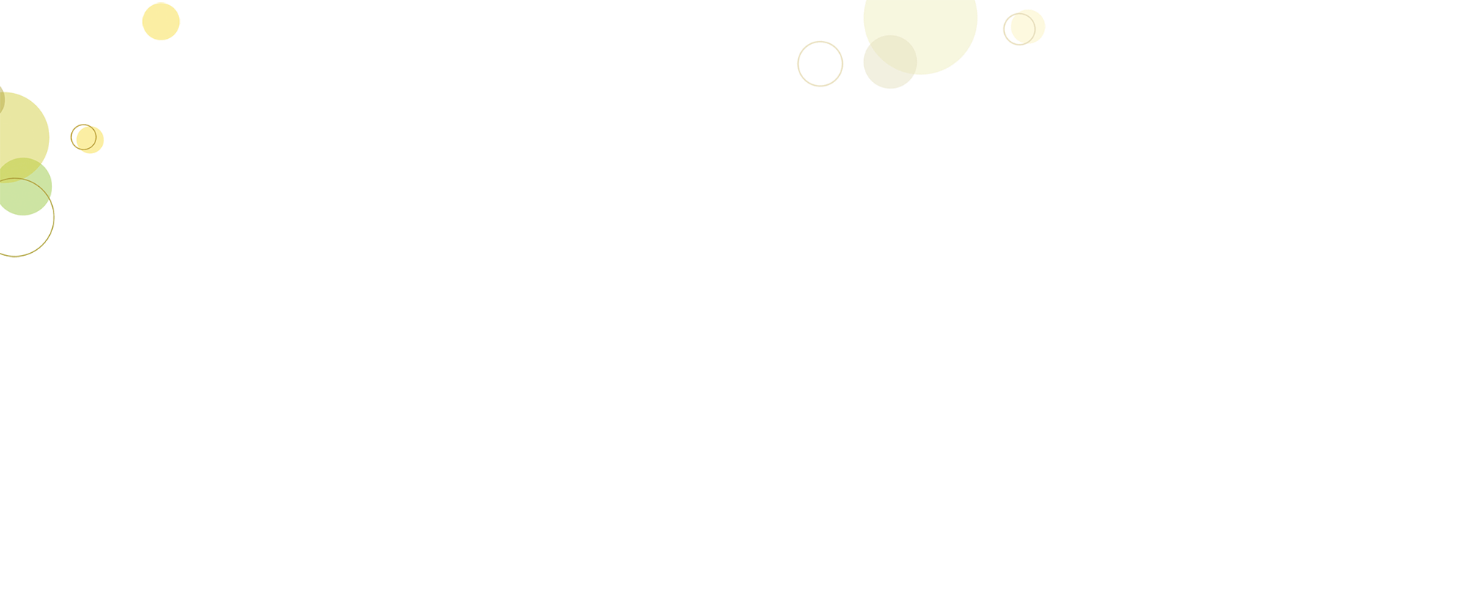 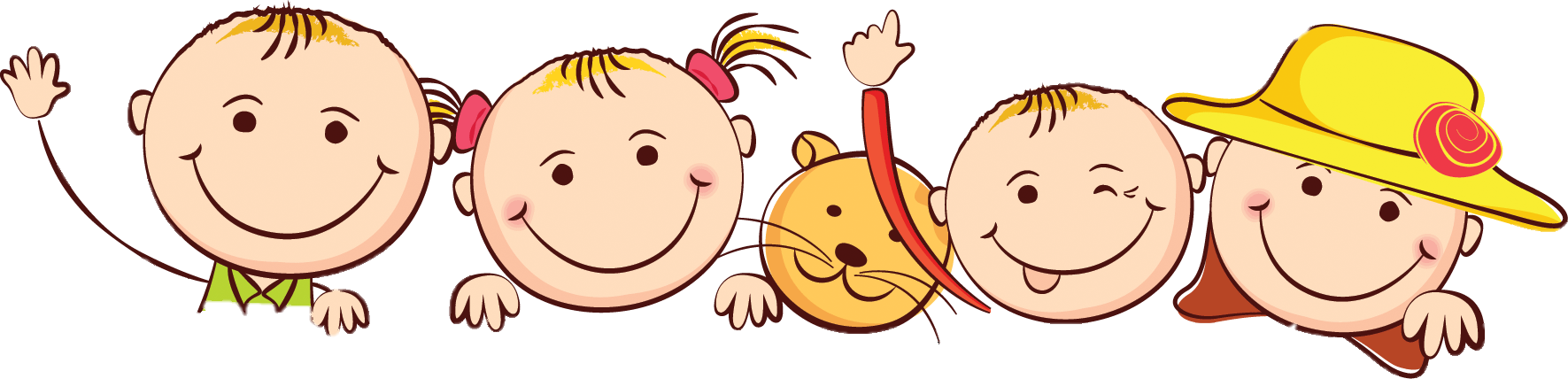 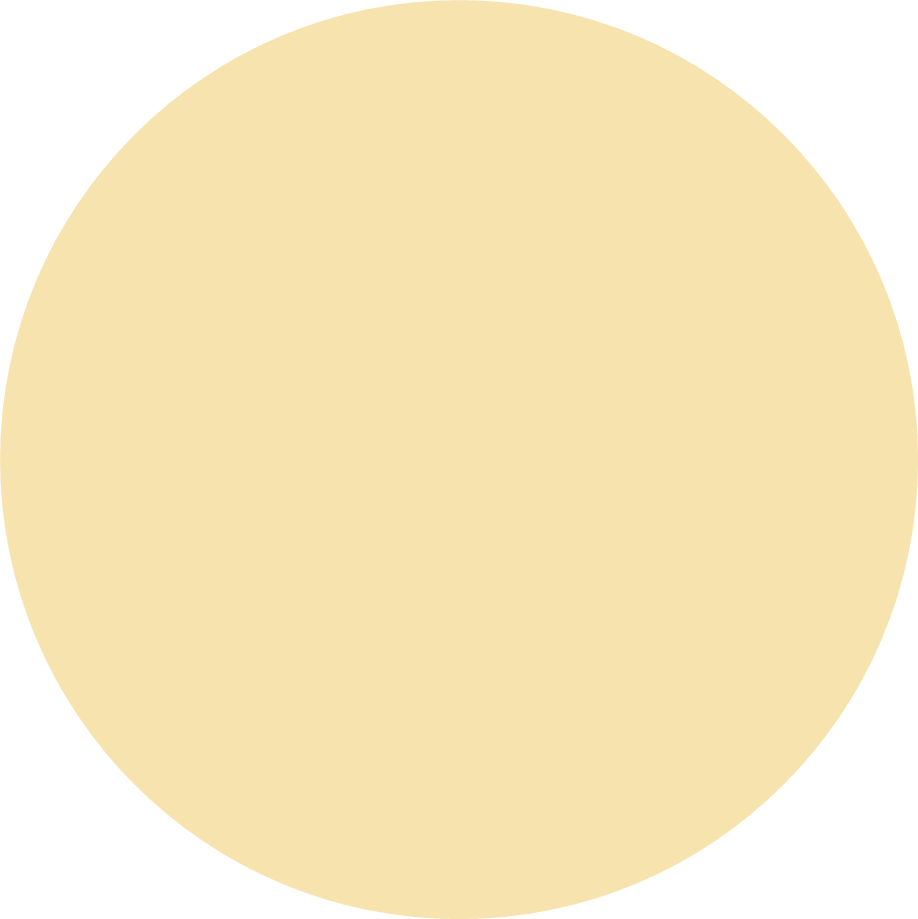 Luyện tập
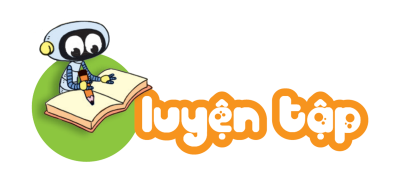 a, Cân nặng của mỗi con vật được cho dưới đây. Viết tên các con vật theo thứ tự cân nặng từ bé đến lớn.
1
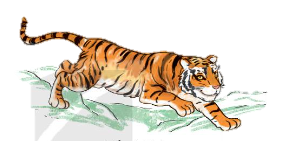 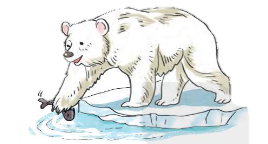 Hổ: 167 kg
Gấu trắng Bắc Cực: 250 kg
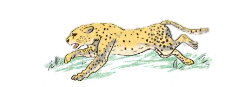 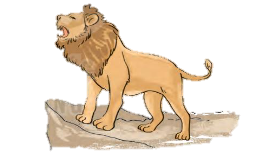 Báo: 86 kg
Sư Tử: 155 kg
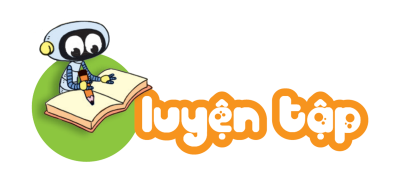 a, Cân nặng của mỗi con vật được cho dưới đây. Viết tên các con vật theo thứ tự cân nặng từ bé đến lớn.
1
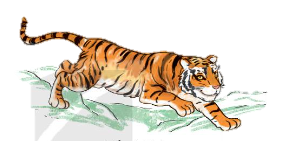 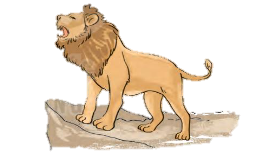 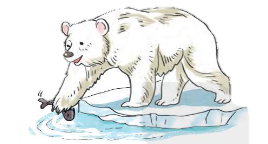 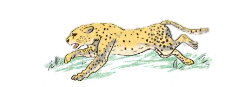 Gấu trắng Bắc Cực
Hổ
Báo
Sư Tử
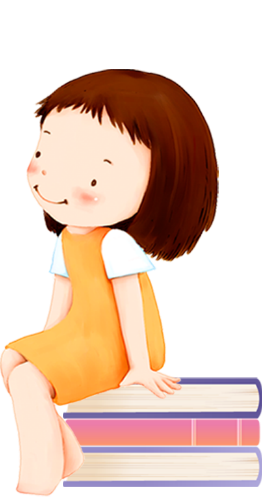 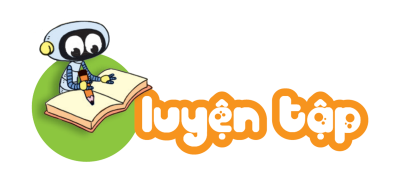 b, Viết các số 356, 432, 728, 669 thành tổng các trăm, chục và đơn vị (theo mẫu).
1
Mẫu: 356  = 300 + 50 + 6
669 = 600 + 60 + 9
432 = 400 + 30 + 2
728 = 700 + 20 + 8
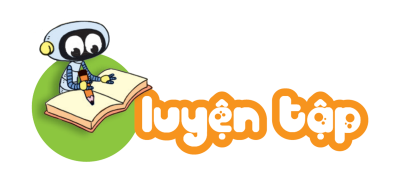 Đặt tính rồi tính.
2
a,
132 + 597
326 + 58
64 + 73
b,
828 - 786
965 - 549
157 - 85
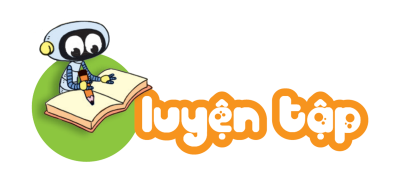 Đặt tính rồi tính.
2
a,
132 + 597
64 + 73
326 + 58
326
  58
132
597
64
73
+
+
+
729
384
137
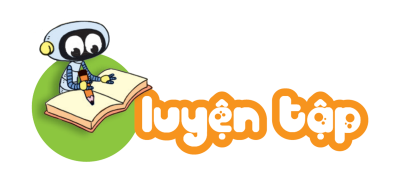 Đặt tính rồi tính.
2
b,
828 - 786
157 - 85
965 - 549
965
549
828
786
157
  85
-
-
-
42
416
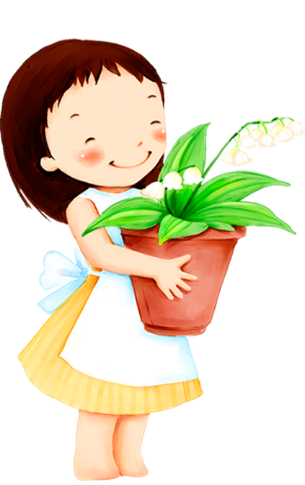 72
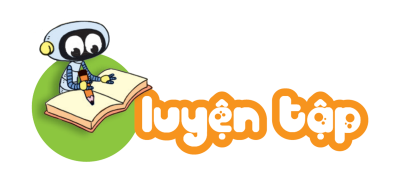 Trường Tiểu học Quang Trung có 563 học sinh. Trường Tiểu học Lê Lợi có nhiều hơn Trường Tiểu học Quang Trung 29 học sinh. Hỏi Trường Tiểu học Lê Lợi có bao nhiêu học sinh?
3
Bài giải
Trường Tiểu học Lê Lợi có số học sinh là:
563 + 29 = 592 (học sinh)
                      Đáp số: 592 học sinh
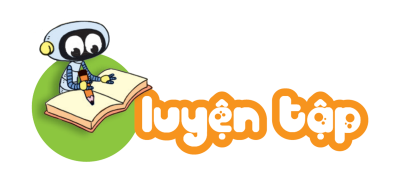 ?
4
Số
?
?
72
34
a,
b,
?
?
29
47
?
?
29
62
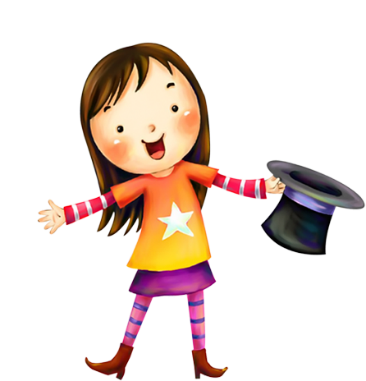 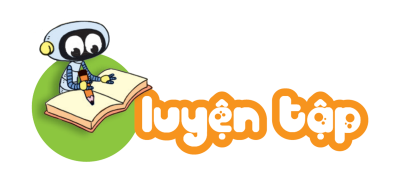 ?
5
Số
?
256
?
?
124
132
?
?
60
?
68
64
?
?
?
29
33
31
35
?
?
15
14
18
17
16
9
9
8
8
7
7
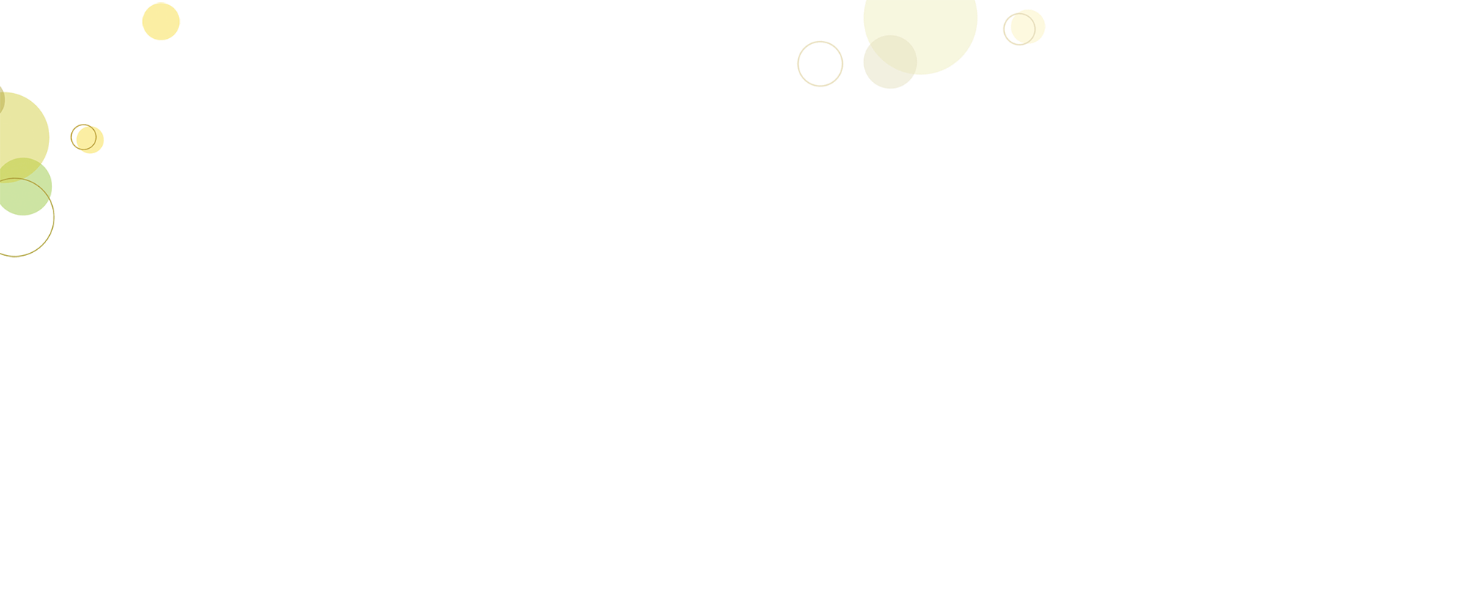 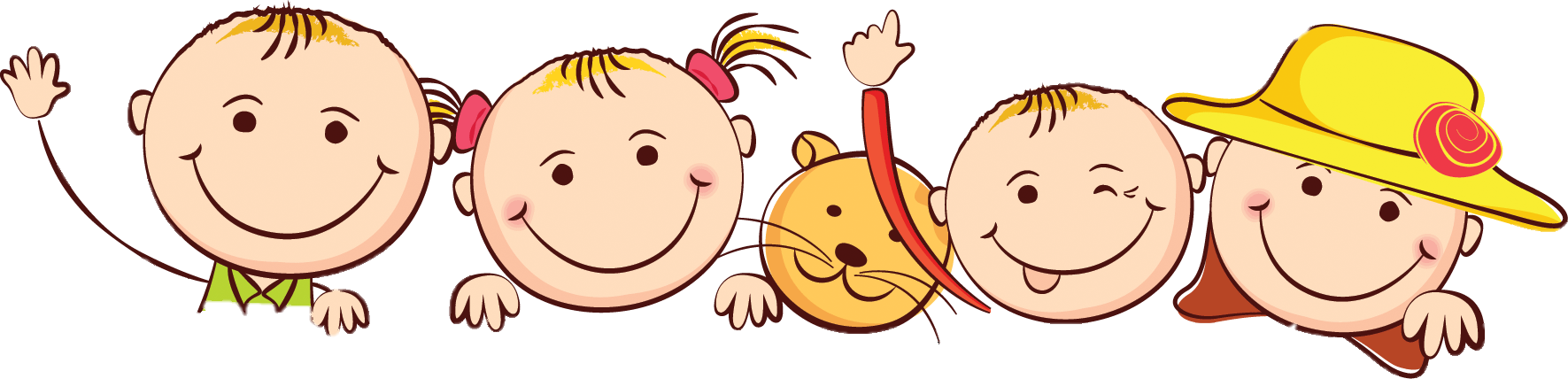 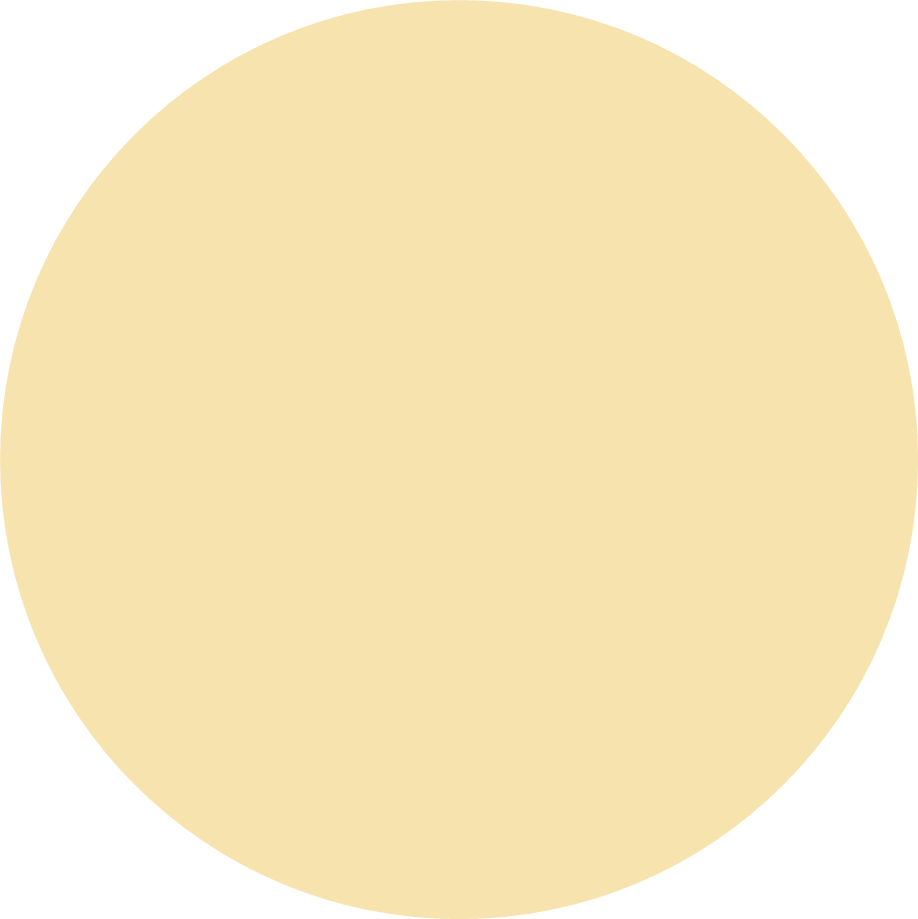 Thank you